Digital Marketing Course Outline
Instructor Name: Nshimiyimana Christophe
Location : On-Site, Makuza Peace Plaza
Duration: 8 weeks
Introduction to Digital Marketing
Tel : +250 798 873 226
Website : www.tsindamedia.com
Course Overview
Objective: Equip students with practical skills in digital marketing to drive traffic and conversions for businesses.
Key Topics Covered:
1. SEO (Search Engine Optimization)
2. Content Creation
3. Social Media Strategies
4. Email Marketing
5. Analytics and Conversion Tracking
Why Digital Marketing?
Importance:
Digital presence is essential for business growth.
High demand for digital marketing professionals.

Career Opportunities:
Digital Marketing Specialist
SEO Analyst
Social Media Manager
Content Strategist
Module 1: Understanding SEO
What is SEO?
Definition: SEO is the practice of optimizing websites to rank higher in search engine results.
Importance: Increases organic traffic and visibility for businesses.
Types of SEO:
1. On-page SEO
2. Off-page SEO
3. Technical SEO
On-Page SEO Techniques
Keyword Research: Finding the right keywords to target.
Content Optimization:
Use of keywords in titles, headings, and content.
Meta tags (Title, Description)
Image alt text
Internal Linking: Linking related content within the website.
Off-Page SEO Techniques
Backlink Building: Acquiring high-quality backlinks from reputable sites.
Social Media Signals: Impact of social media on SEO.
Guest Posting: Writing articles for other websites to build authority.
Technical SEO
Site Speed Optimization: Improving loading times for better user experience.
Mobile-Friendliness: Ensuring the website is responsive.
XML Sitemaps & Robots.txt: Helping search engines crawl and index the site.
Module 2: Content Creation
             & Marketing
Importance of Content in Digital Marketing
Content Types: Blogs, videos, infographics, podcasts, etc.
Content Strategy: Planning and creating content that aligns with business goals.
Content Calendar: Organizing content publication schedules.
Module 3: Social Media                              Strategies
Overview of Social Media Marketing.
Importance: Social media as a tool for brand building and customer engagement.
Popular Platforms:
Facebook
Instagram
Twitter
LinkedIn
y.
Developing a Social Media Strategy
Audience Analysis: Understanding target demographics.
Content Planning: What to post, when to post, and where to post.
Engagement Tactics:
Responding to comments and messages
Running contests and giveaways
Using hashtags effectively
Paid Advertising on Social Media
Facebook Ads: Setting up and managing campaigns.
Instagram Ads: Visual storytelling through sponsored posts.
LinkedIn Ads: Targeting professionals with sponsored content.
Module 4: Email Marketing
Introduction to Email Marketing
Importance: Direct communication with potential and existing customers.
Types of Emails:
Newsletters
Promotional Emails
Transactional Emails
OUTPUT DEVICES
Building an Email List
Opt-In Forms: Best practices for collecting emails.
Lead Magnets: Offering valuable content in exchange for email addresses.
Segmentation: Categorizing subscribers based on interests and behaviors.
It is any piece of computer  hardware that receives data from one source and converts it into another form.
It is also a computer equipment that convert information into a human-perceptible form.
Module 5: Analytics and Conversion Tracking
Monitor
OUTPUT DEVICES
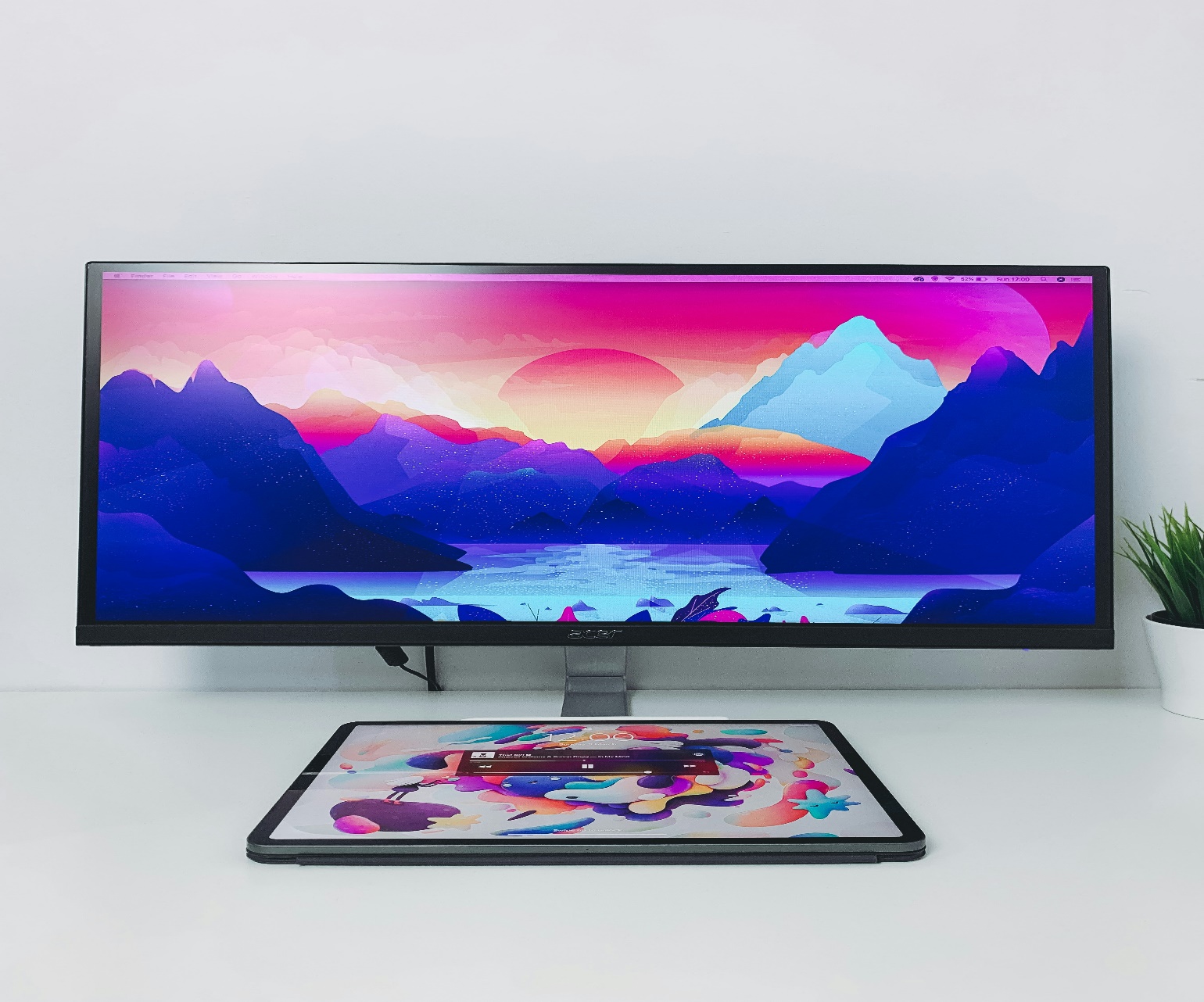 Introduction to Analytics
Importance: Understanding the performance of digital marketing efforts.
Key Metrics to Track:
Traffic Sources
Bounce Rate
Conversion Rate
Click-Through Rate (CTR)
Monitor, or display, is an output device that shows visual information generated by a computer.
It is any piece of computer  hardware that receives data from one source and converts it into another form.
It is also a computer equipment that convert information into a human-perceptible form.
It provides a visual interface for users to view applications, documents, videos, and more.
Google Analytics
Setting Up Google Analytics: Installing the tracking code on a website.
Tracking User Behavior: Analyzing user journeys and identifying drop-off points.
Goal Setting: Tracking specific actions, such as form submissions or purchases.
Conversion Rate Optimization (CRO)
What is CRO?: The process of increasing the percentage of website visitors who take a desired action.
A/B Testing: Experimenting with different versions of a web page to see which performs better.
Improving User Experience: Making changes to increase conversions, such as simplifying forms or improving call-to-actions.
Hands-On Practice: Analytics
Task: Set up Google Analytics for a website and create a report analyzing traffic and conversions.
Final Project
Project Overview:
Objective: Develop a comprehensive digital marketing strategy for a hypothetical business.
Components:
1. SEO Plan
2. Content Calendar
3. Social Media Strategy
4. Email Marketing Campaign
5. Analytics and CRO Plan
Thank you for your attention! With these digital marketing insights, you're now equipped to drive growth and success in the digital world. Best of luck on your journey!
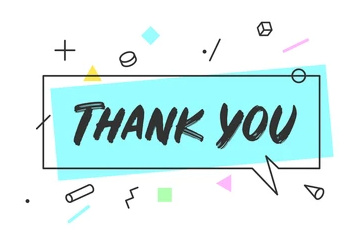 Tel : +250 798 873 226
Website : www.tsindamedia.com